Lesson no. 3
Competence, Employment, Administration
Competence
What it takes to practice medical proffession
What is a medical profession
Three requirements to practice medical profession
Health capacity
Health capacity
Health capacity for the sake of patient
Mental capacity
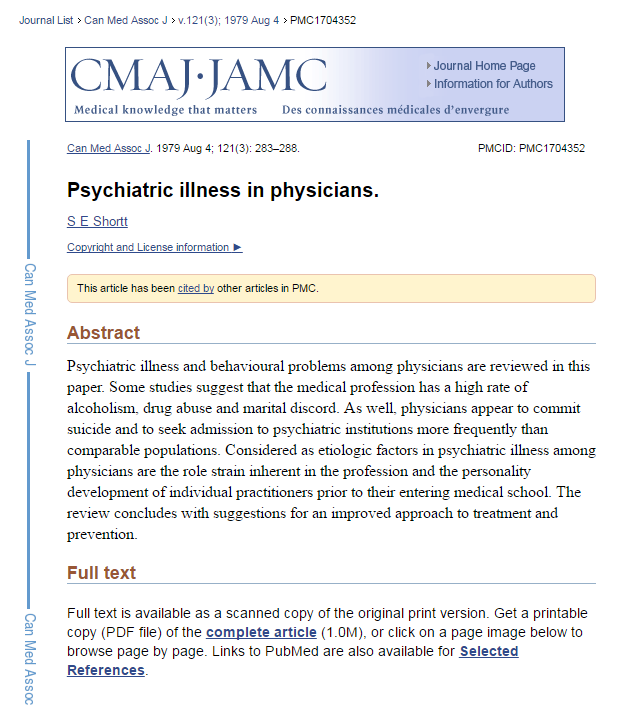 Moral integrity
Criminal records
UK
certification from the Disclosure and Barring Service (DBS)
Employer has duty to check, GMC may decide but no automatic ban
USA



Czech republic
Automatic ban if there is inprisonment for more than year
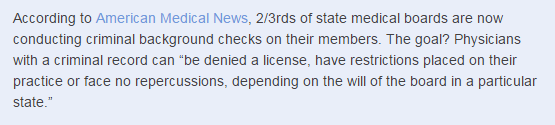 Professional Capacity
Professional capacity
Recognition of professional qualification within the EU
Temporarily mobility
Maximum 6 months
Has to be reported
Basic medical Training IN EU
Admission to basic medical training shall be contingent upon possession of a diploma or certificate providing access, for the studies in question, to universities 
Basic medical training shall comprise a total of at least six years of study or 5 500 hours of theoretical and practical training provided by, or under the supervision of, a university.
Specialist medical Training (EU)
Admission to specialist medical training shall be contingent upon completion and validation of six years of study 
 Specialist medical training shall comprise theoretical and practical training at a university or medical teaching hospital or, where appropriate, a medical careestablishment approved for that purpose by the competent authorities or bodies.
Training shall be given on a full-time basis at specific establishments which are recognised by the competent authorities. It shall entail participation in the full range of medical activities of the department where the training is given

http://eur-lex.europa.eu/legal-content/EN/TXT/HTML/?uri=CELEX:32005L0036&from=en
Administration
Method of regulation
Administration of Healthcare
Universal declaration of human rights
Everyone has the right to a standard of living adequate for the health and well-being of himself and of his family, including food, clothing, housing and medical care and necessary social services
Who is ultimately responsible?
State vs Autonomy?
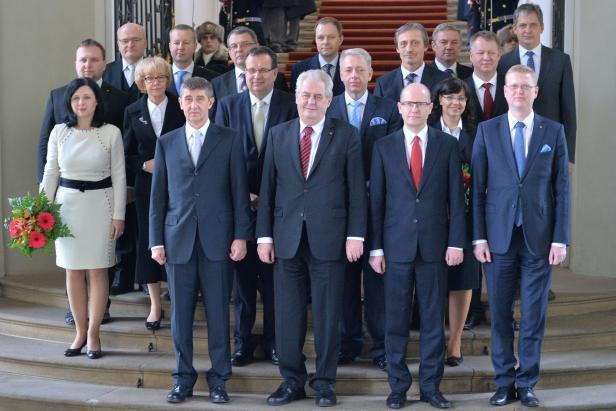 Central Authorities
Government
Ministry of health
Institute for drug control
Statistical institute
Public health insurance companies
System of public insurance
Non-contractual relationship
Regulated exclusively by Public law
Contractual relationship 
+ imperative norms
Contractual relationship, content strictly regulated
Ministry of Health services (typical)
Central administrative body
Does not provide healthcare, does not assess its quality
Resposible for integrity of a systém
Creates rules of the game
LOCAL RESPONSIBILITIES
Professional authonomy
Medical boards and councils
Voluntary or compulsory membership
Supervise the quality of individual members (not the quality of institutions)
Provide education
Disciplinary competence
Supervision
ReQuirements of a healthcare provider
Definition of appropriate healthace
Employment law
Employment law
Collective bargaining (Unions)
Can change the contents of a contract
As little as three workers can form a union
Exist on different levels
Country
Sector specific
Ocupation specific
Time in the labor law
Maximum weekly working time
Breaks & rest Periods
Entering into employment
Termination of Employment
Thank you for your attention